Всероссийский форум

«Особенности интеграции гуманитарного и технологического образования в практике гимназии»
Образовательная Сессия  «Linguistic_Lab»Царицына Татьяна Юрьевна, учитель английского языка, методист
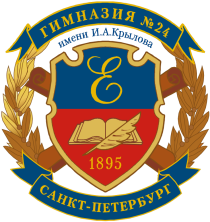 2
Городская образовательная сессия

Linguistic_Lab
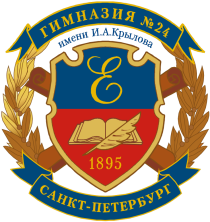 12-16 декабря 2022 года
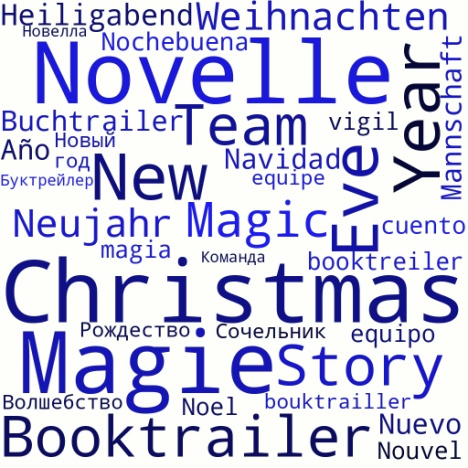 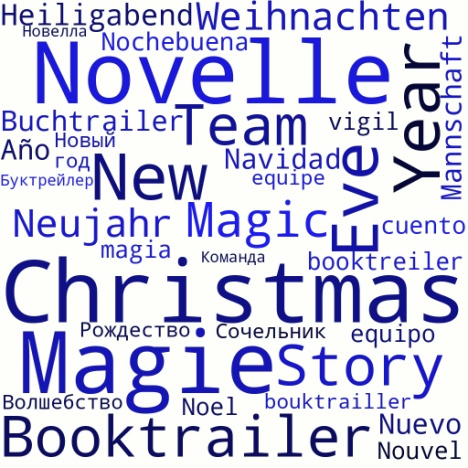 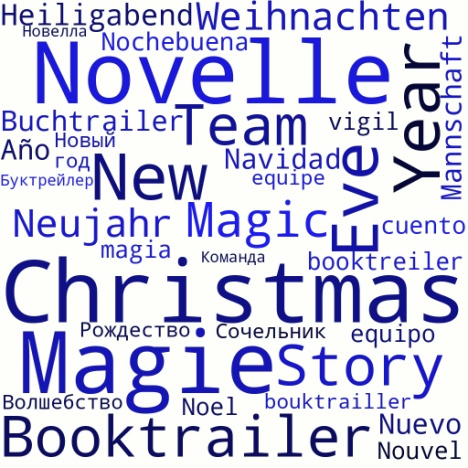 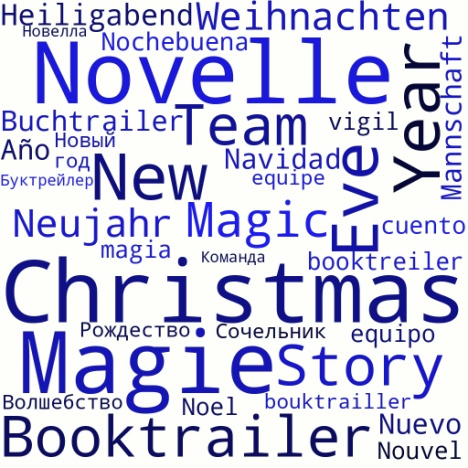 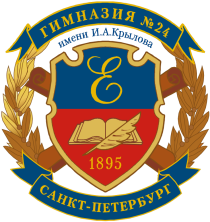 Linguistics_Lab
Образовательная сессия
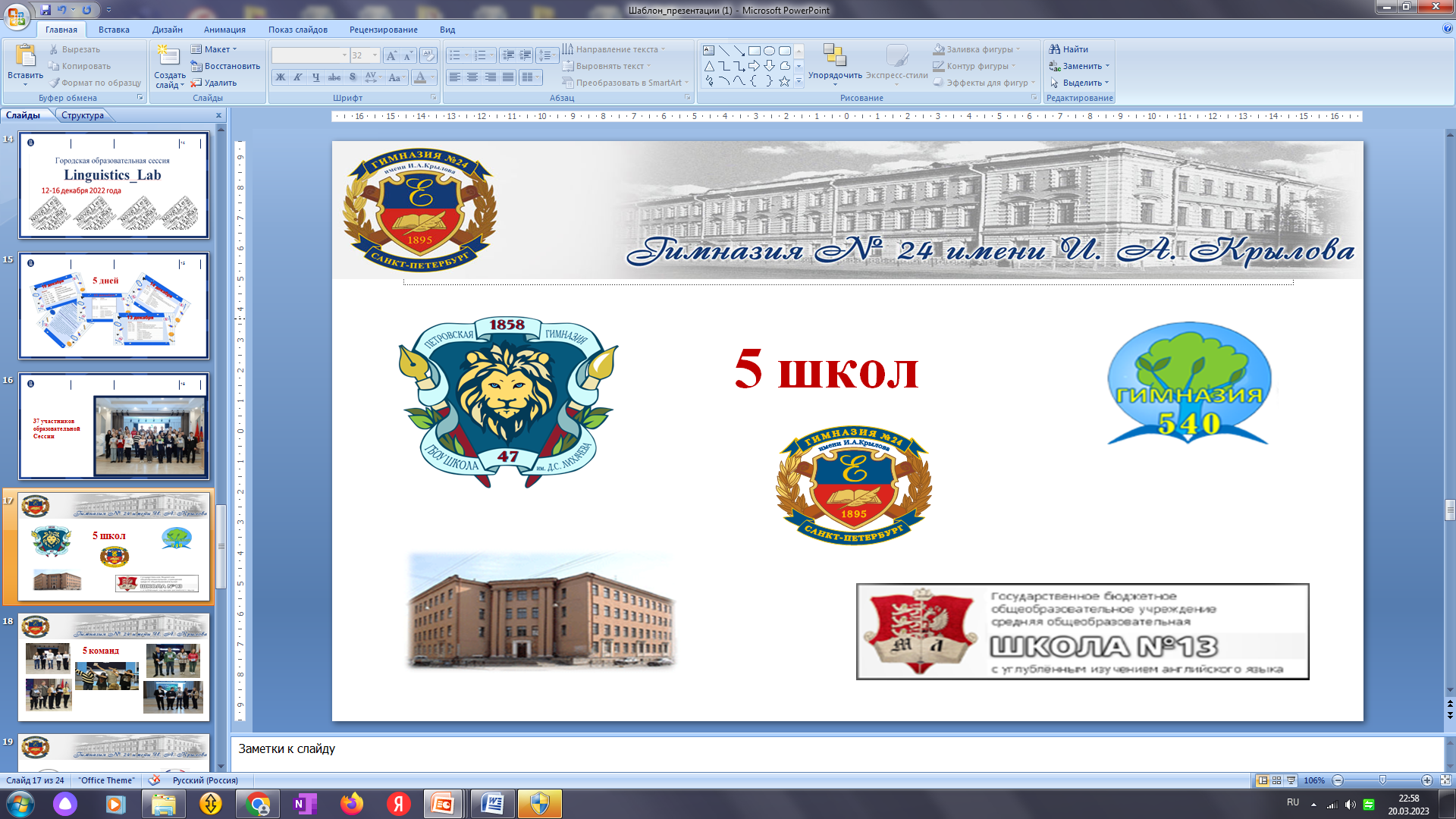 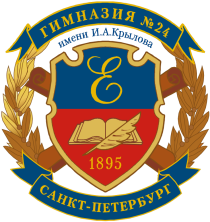 Linguistics_Lab
Образовательная сессия
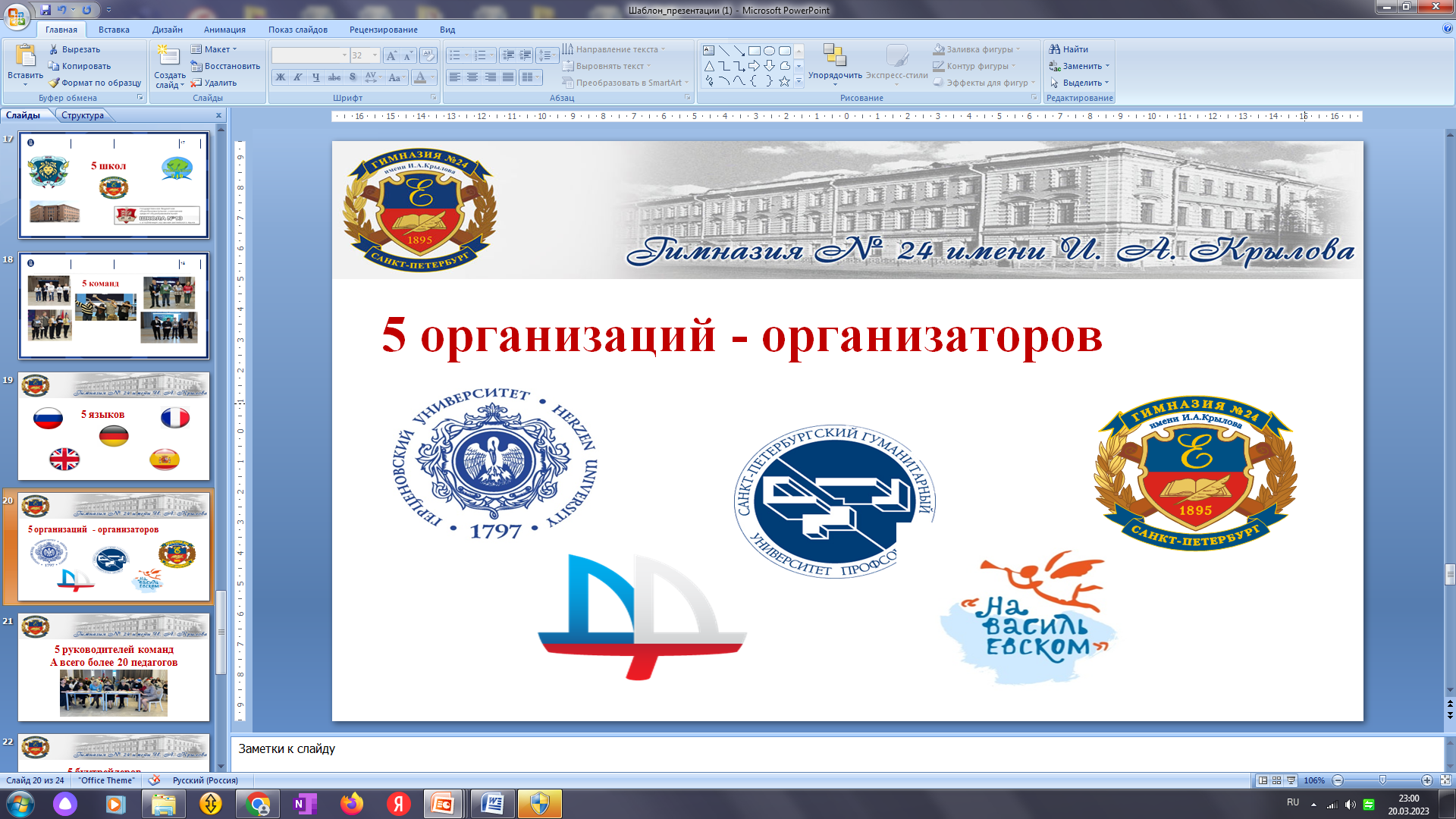 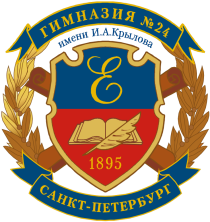 Linguistics_Lab
Образовательная сессия
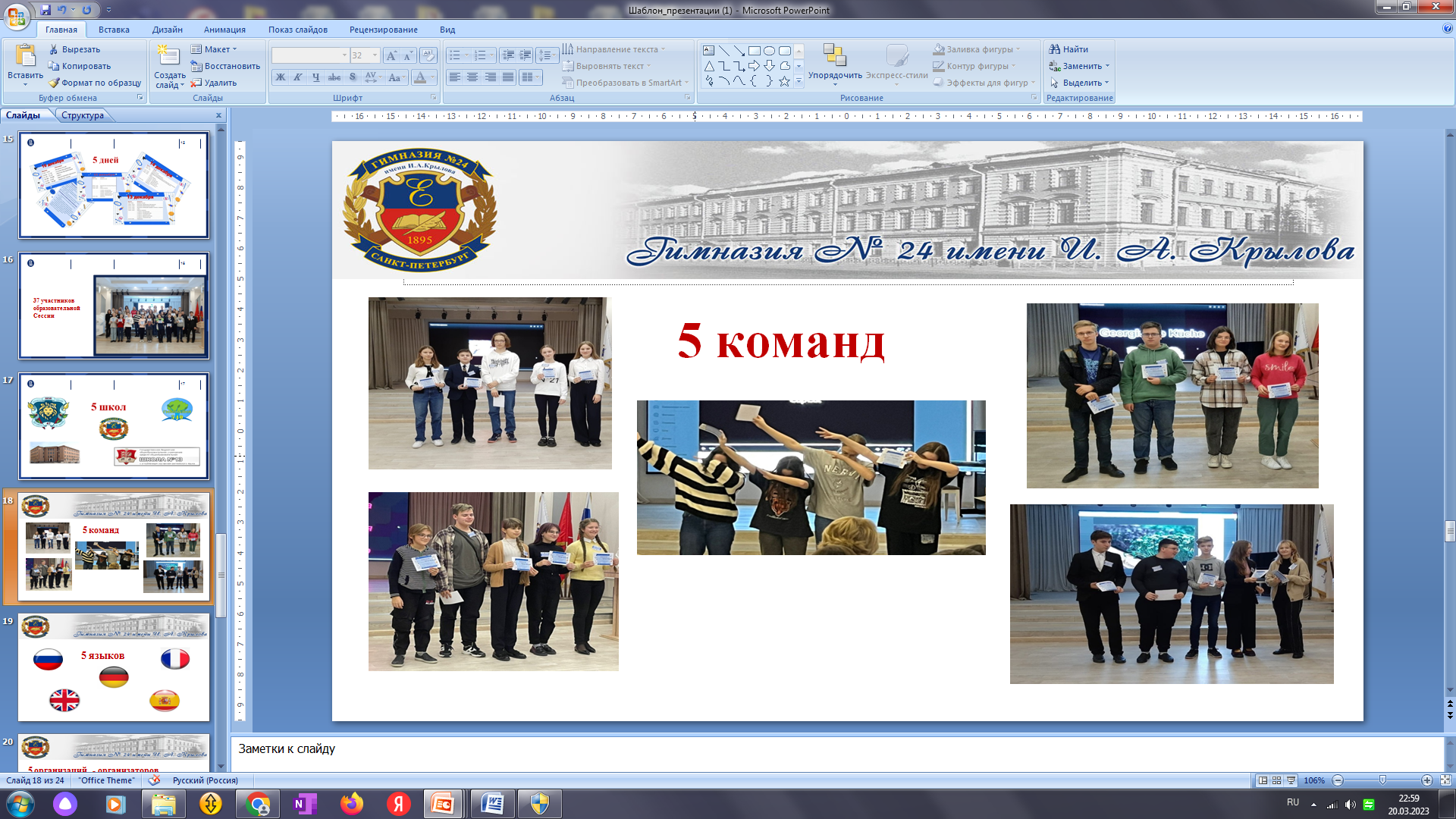 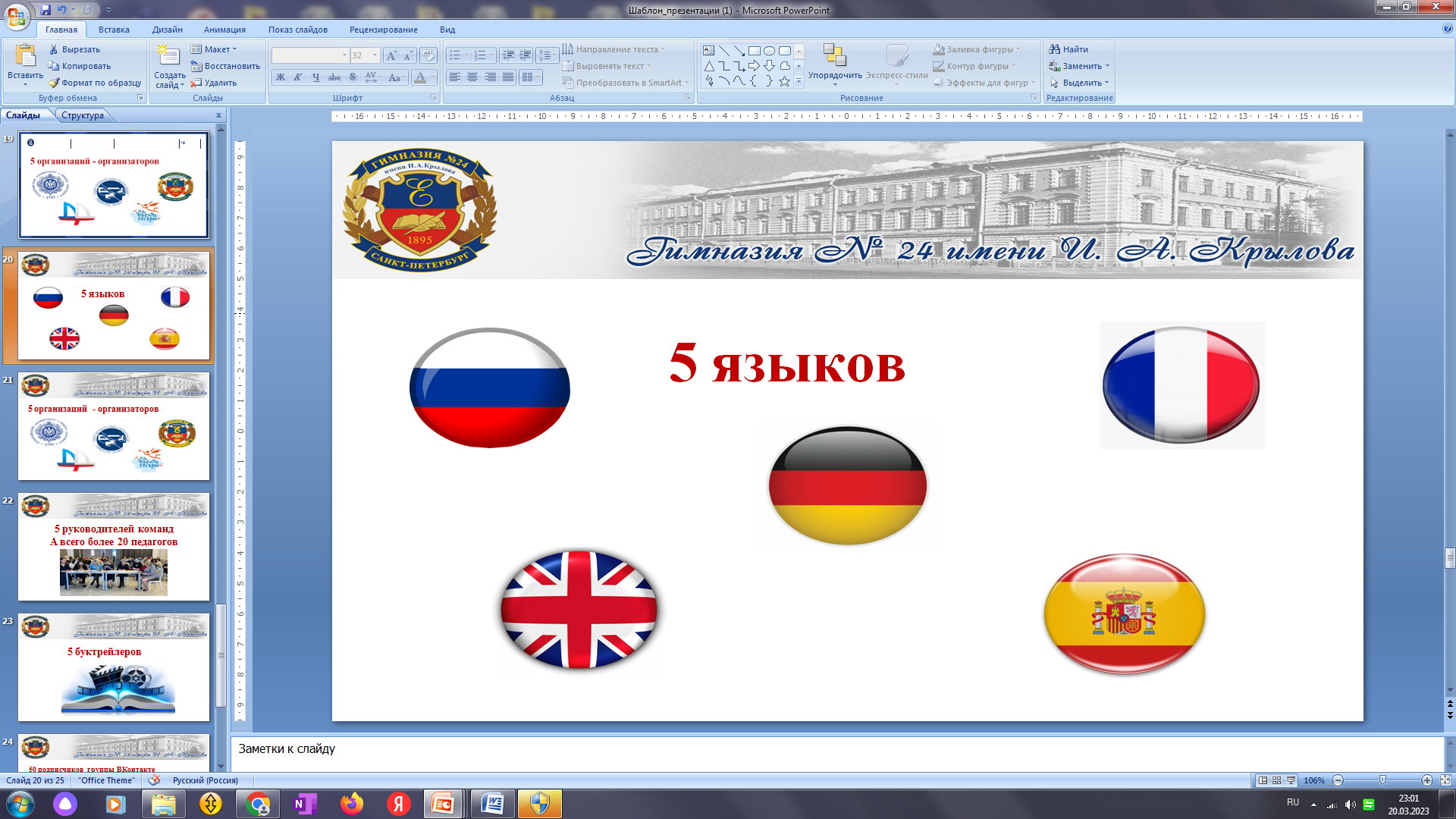 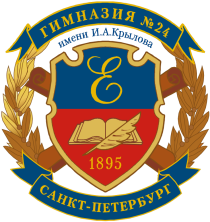 Linguistics_Lab
Образовательная сессия
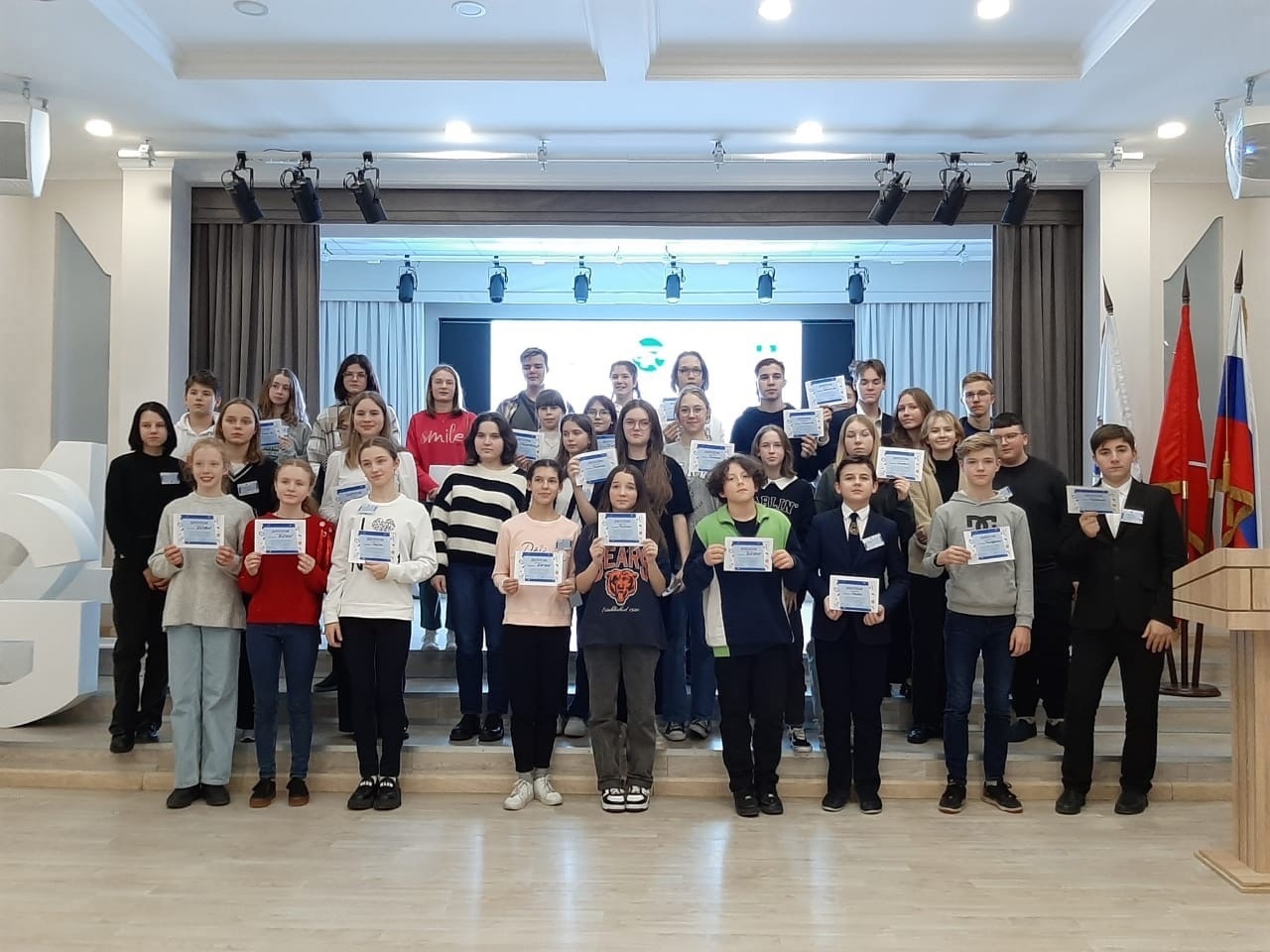 37 участников образовательной Сессии
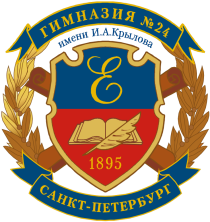 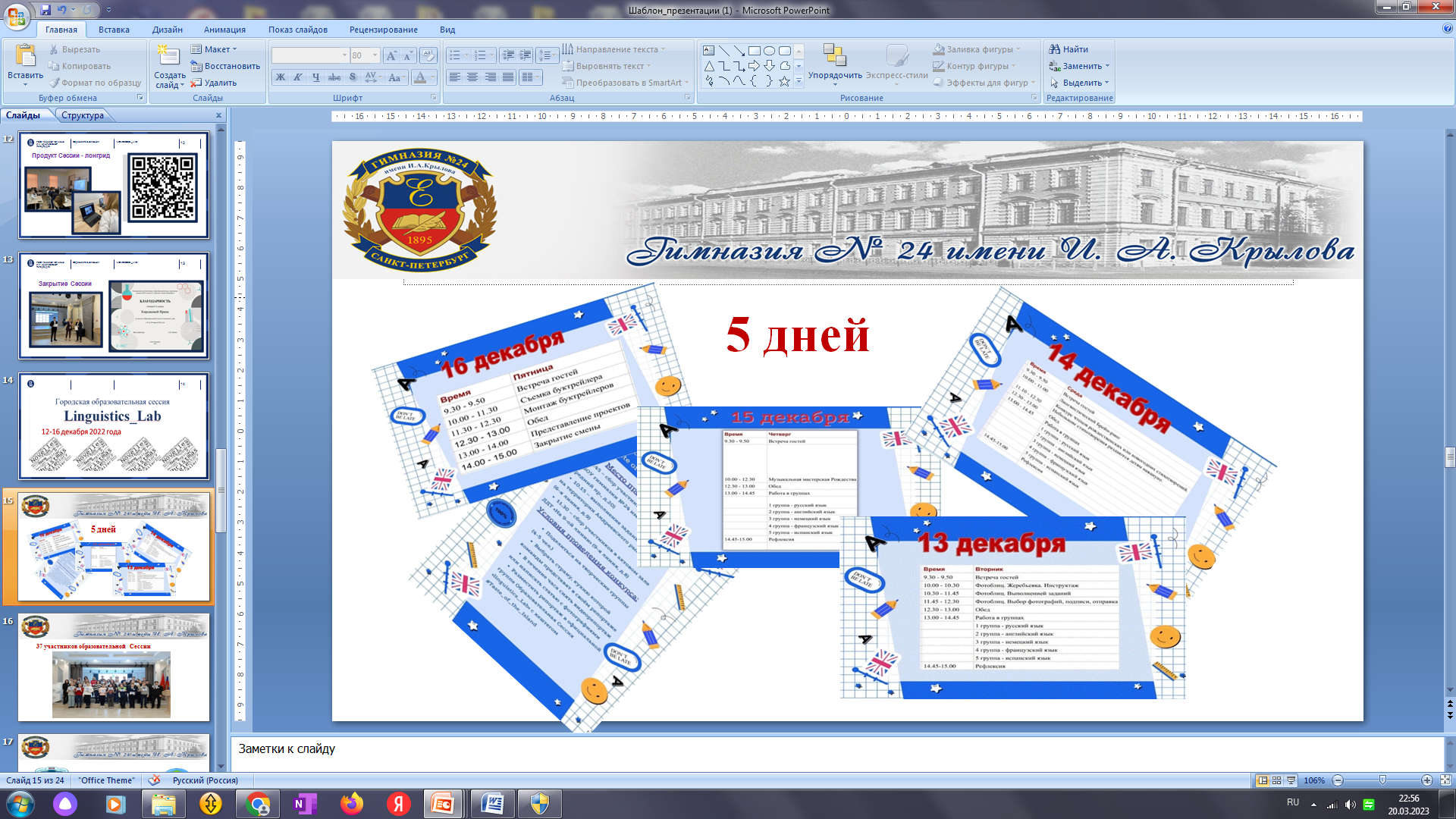 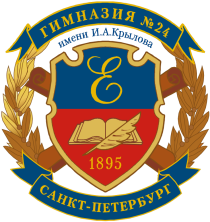 ГБОУ гимназия №24 имени И.А. Крылова Санкт-Петербурга
ГБОУ гимназия №24 имени И.А. Крылова Санкт-Петербурга
Взаимодействуем и учимся
Ученик - ученик
Учитель - ученик
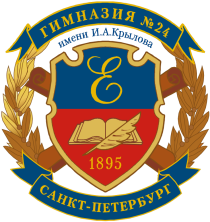 Студент - ученик
Ученик - учитель
Учитель - учитель
Школа - школа
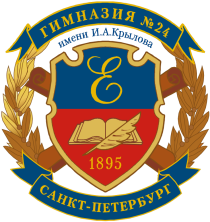 ГБОУ гимназия №24 имени И.А. Крылова Санкт-Петербурга
ГБОУ гимназия №24 имени И.А. Крылова Санкт-Петербурга
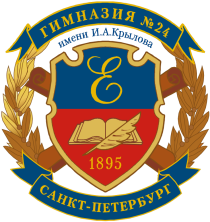 Образовательная Сессия «Linguistic_Lab»
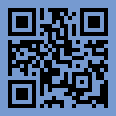